Noninvasive Imaging of Stable CAD post ESC Guidelines
ESC Guidelines on Chronic Coronary Syndromes, 2019




S. Achenbach
No Disclosures
Three very basic considerations
Three very basic considerations
What do we want to know in patients with suspected CAD?
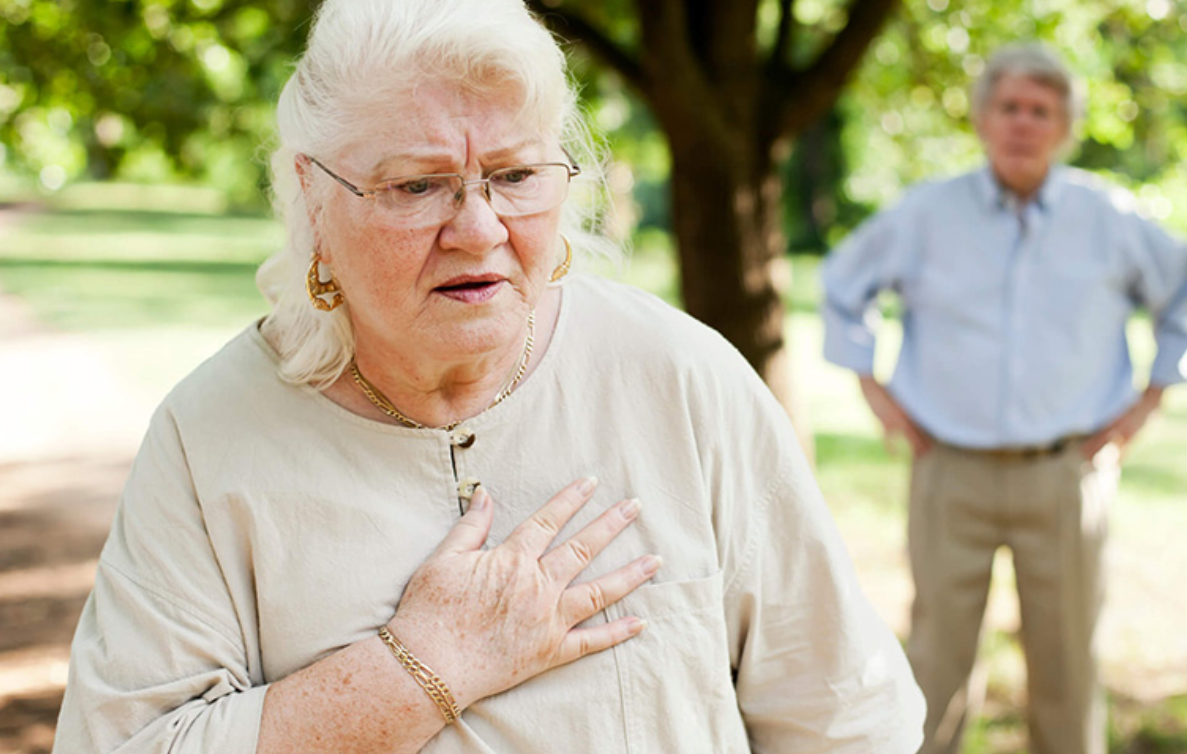 Three very basic considerations
What do we want to know in patients with suspected CAD?

	A) Symptoms caused by ischemia?  => can they be relieved by revascularization?

	B) At risk for MI and death? => revascularization, Statins, Aspirin?
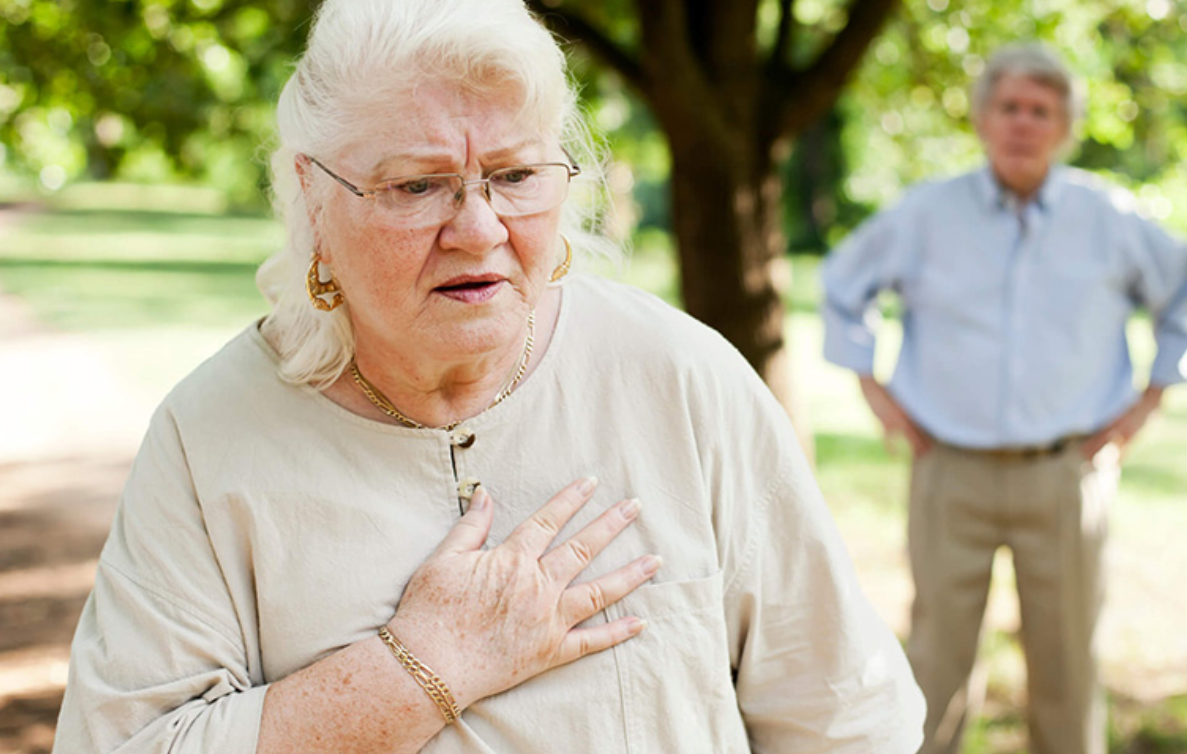 Three very basic considerations
What do we want to know in patients with suspected CAD?

	 Symptoms (revascularization)
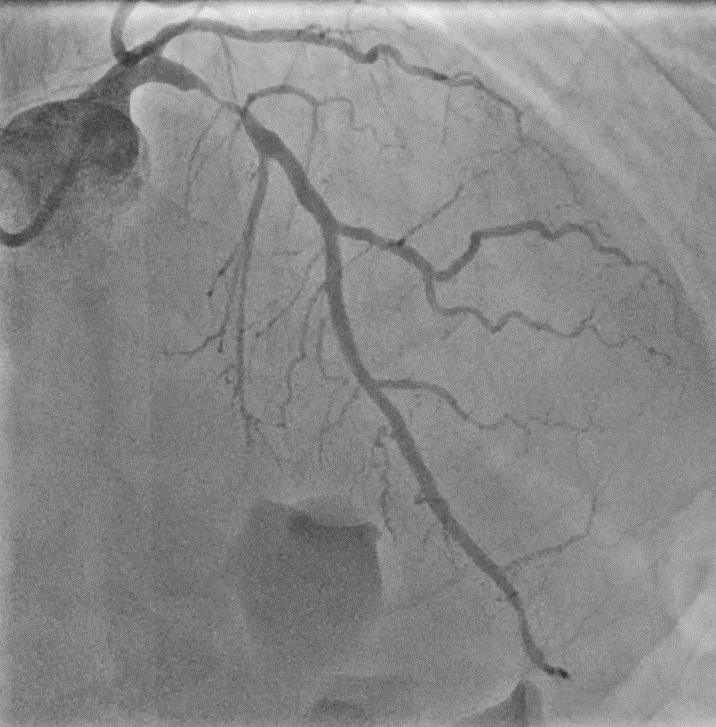 Might not be enough
Three very basic considerations
What do we want to know in patients with suspected CAD?

	 Symptoms (revascularization)		Events
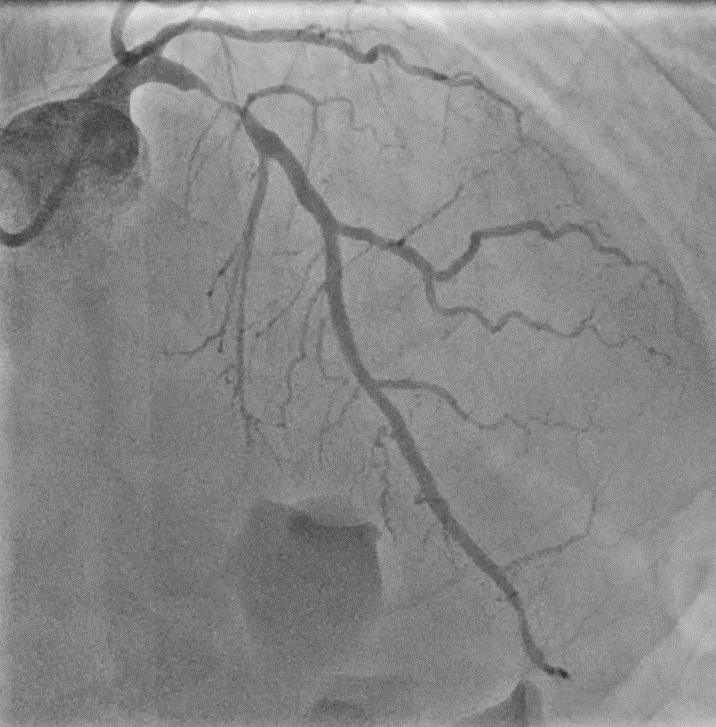 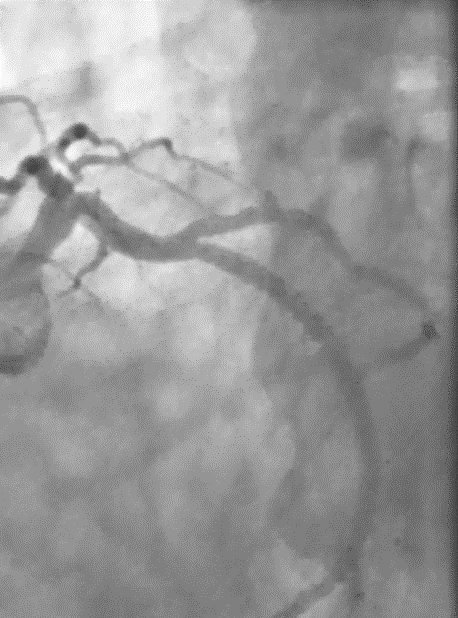 Might not be enough
Might not be enough
Three very basic considerations
What do we want to know in patients with suspected CAD?

	 Symptoms (revascularization)		Events
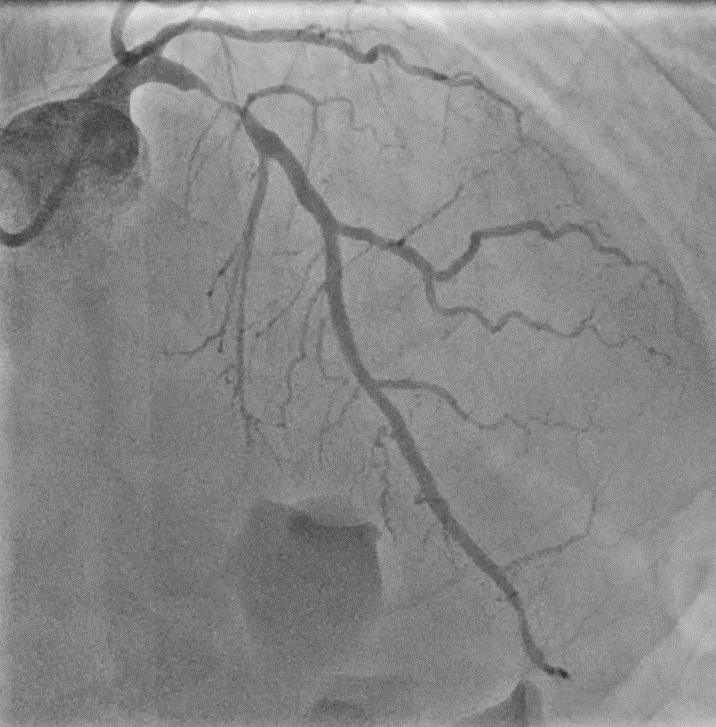 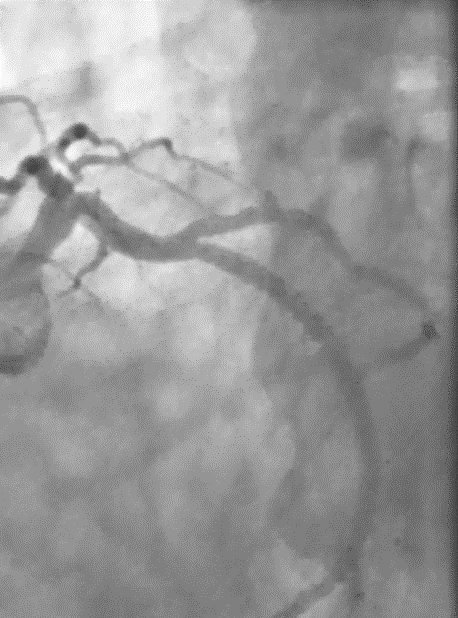 Might not be enough
4 days later
Three very basic considerations
What do we want to know in patients with suspected CAD?

	 Symptoms (revascularization)		Events
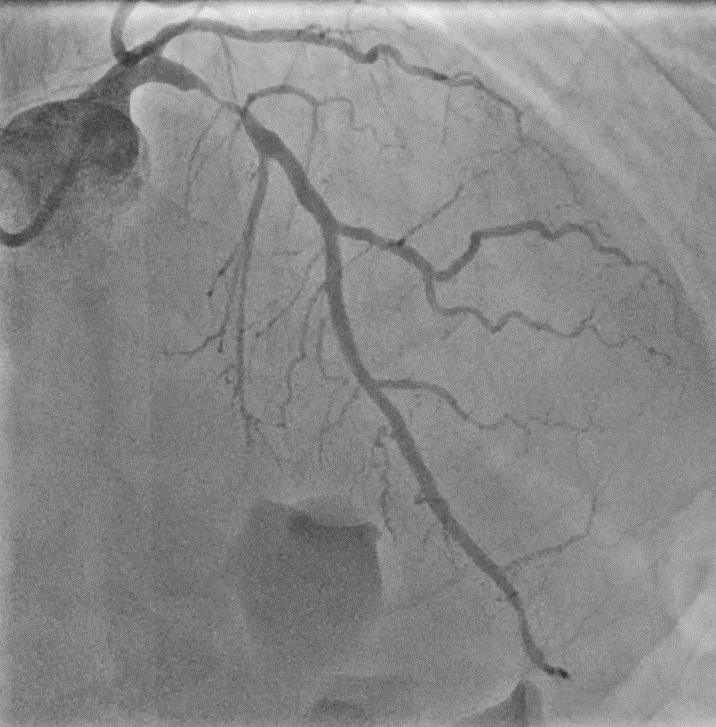 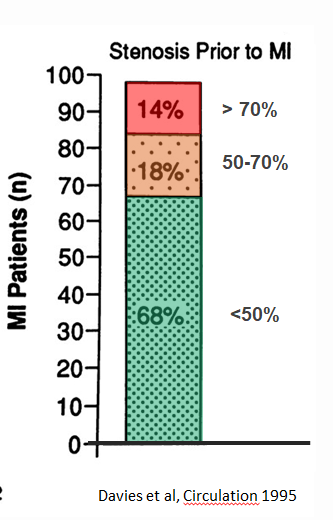 Might not be enough
Davies et al, Circulation 1995
Three very basic considerations
What do we want to know in patients with suspected CAD?

	 Symptoms			Events
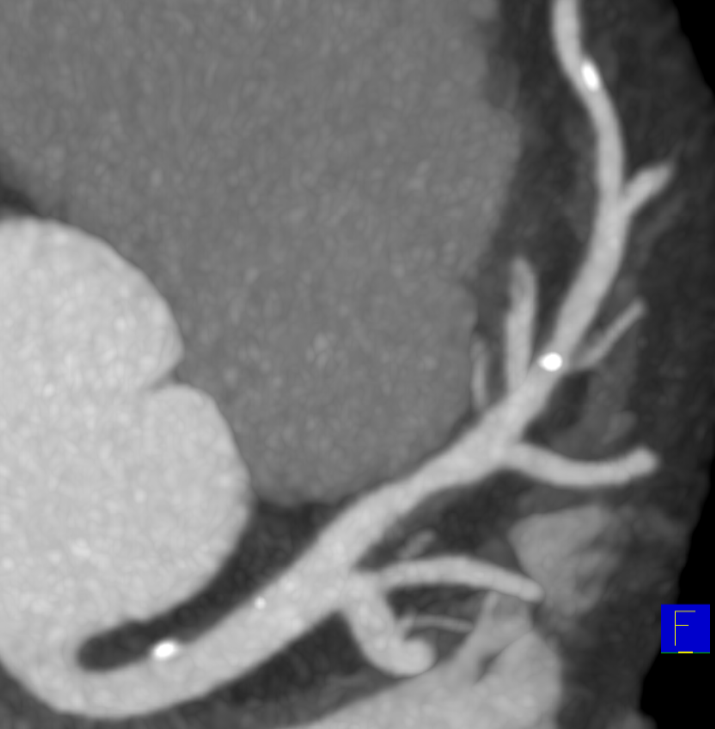 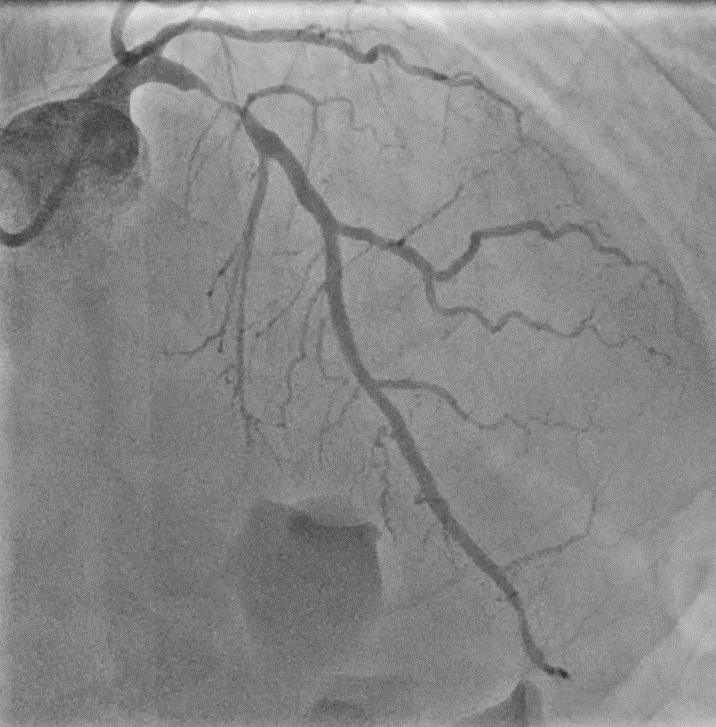 Might beuseful
Might not be enough
Three very basic considerations
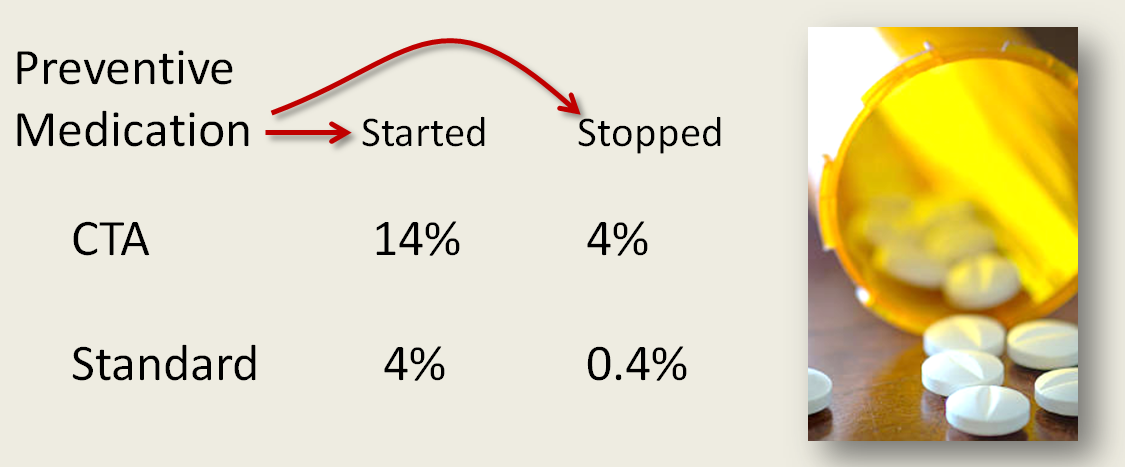 What do we want to know in patients with suspected CAD?

	     				Events
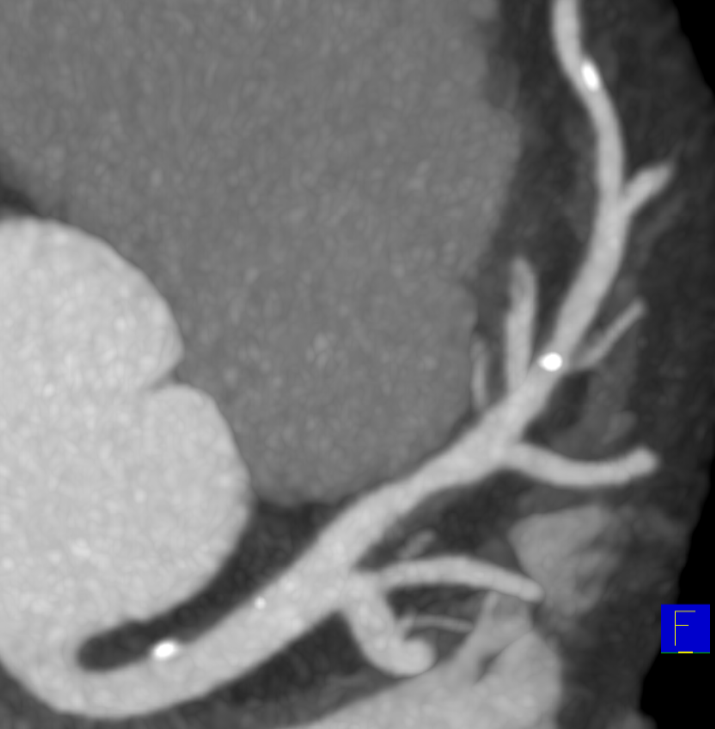 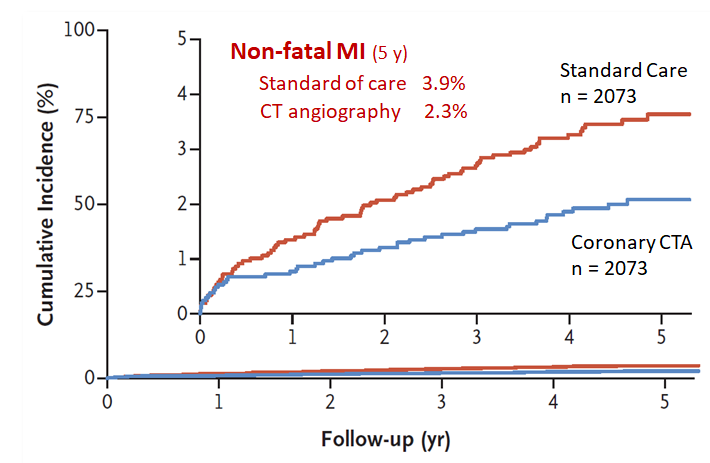 Might beuseful
SCOT Heart:   4179 patients, suspected CAD
	       Randomized to CT vs. standard of care
Three very basic considerations
What do we want to know in patients with suspected CAD?

How accurate are our tests to find patients with CAD?
Three very basic considerations
What do we want to know in patients with suspected CAD?

How accurate are our tests to find patients with CAD?
What do we want to know in patients with suspected CAD?
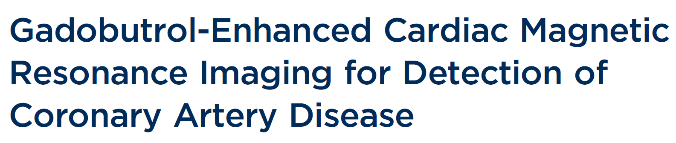 Late Enhancement
Stress Perfusion
Rest Perfusion
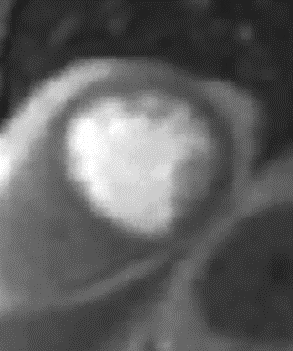 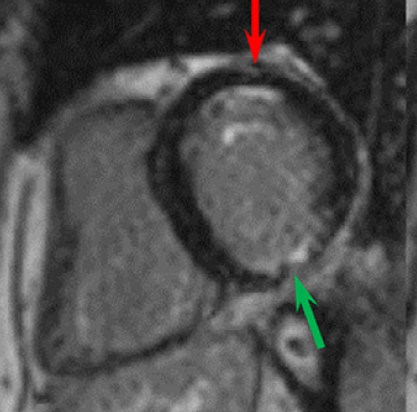 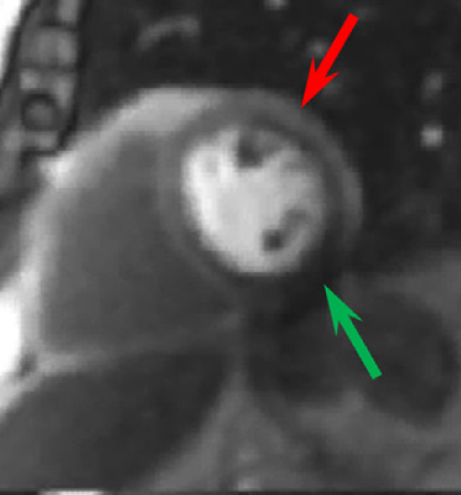 n = 764
Sensitivity: 79%
Specificity: 87%
To identify 70% stenosis
Arad et al, J Am Coll Cardiol 2020
Three very basic considerations
What do we want to know in patients with suspected CAD?

How accurate are our tests to find patients with CAD?
Sensitivity	Specificity

Exercise ECG		  50%		     85%
PET			  90%		     85%
SPECT 			  73-87%		     70-83%
Stress Echo		  85%		     82%
Stress cMR		  	  90%		     80%
Coronary CTA		  96%		     82%
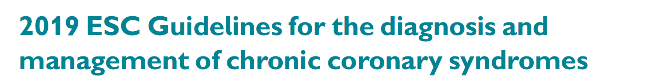 Three very basic considerations
What do we want to know in patients with suspected CAD?

How accurate are our tests to find patients with CAD?
Performed by Experts
Sensitivity	Specificity

Exercise ECG		  50%		     85%
PET			  90%		     85%
SPECT 			  73-87%		     70-83%
Stress Echo		  85%		     82%
Stress cMR		  	  90%		     80%
Coronary CTA		  96%		     82%
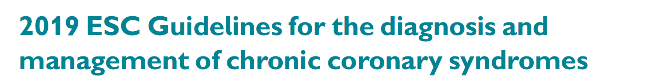 Three very basic considerations
What do we want to know in patients with suspected CAD?

How accurate are our tests to find patients with CAD?
Performed by Experts
Sensitivity	Specificity

Exercise ECG		  50%		     85%
PET			  90%		     85%
SPECT 			  73-87%		     70-83%
Stress Echo		  85%		     82%
Stress cMR		  	  90%		     80%
Coronary CTA		  96%		     82%
85%
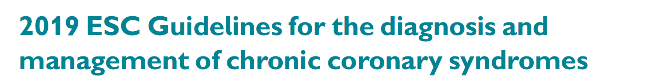 Three very basic considerations
What do we want to know in patients with suspected CAD?

How accurate are our tests to find patients with CAD?

Is testing always useful?
Three very basic considerations
What do we want to know in patients with suspected CAD?

How accurate are our tests to find patients with CAD?

Is testing always useful?
After the test, do we know more about the patient´s condition than before the test?
Pre-test Likelihood
Definitely…Probably…
Don´t think so…
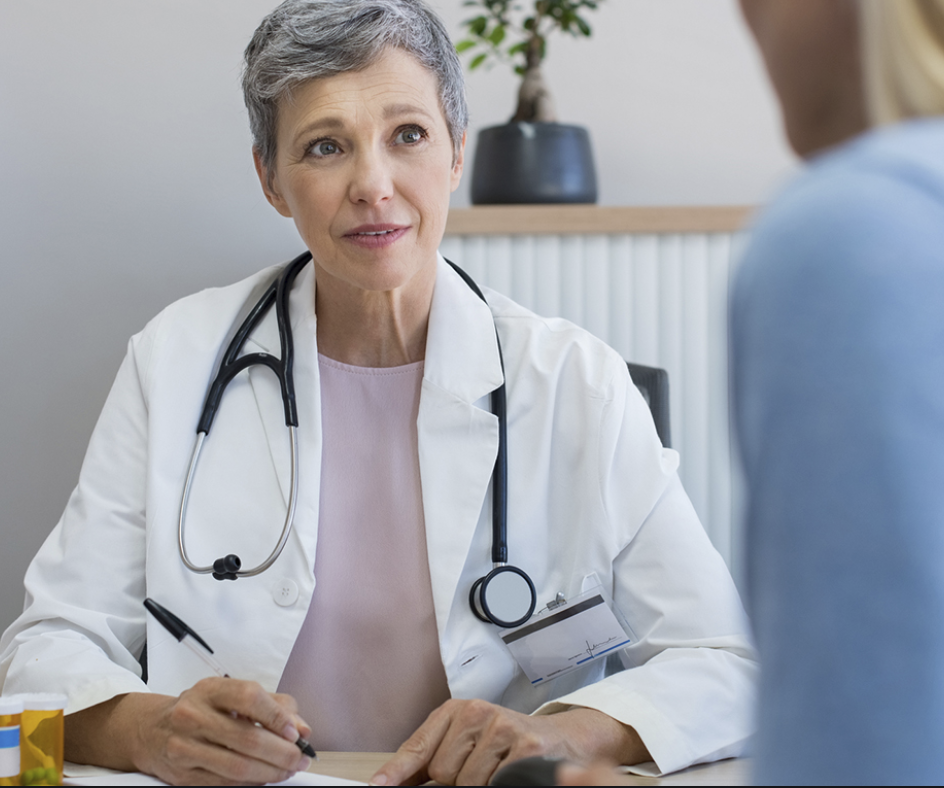 Pre-test Likelihood
“If I perfom a test, I will know more about the patient after the test than I did before.
It will give me a clearer picture“
Definitely…Probably…
Don´t think so…
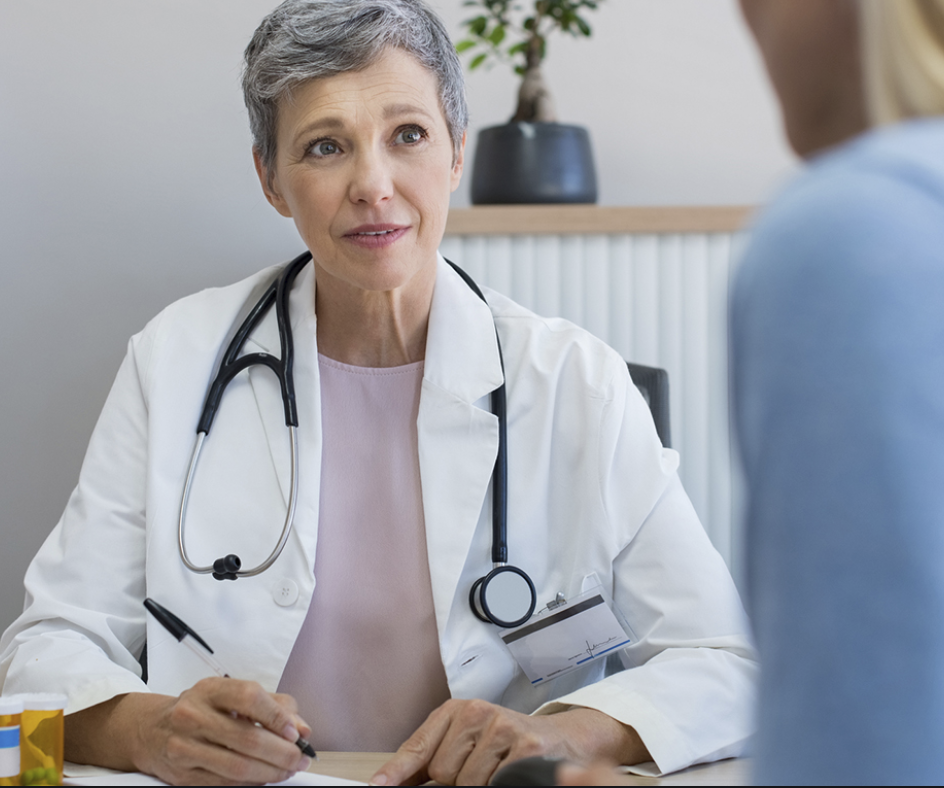 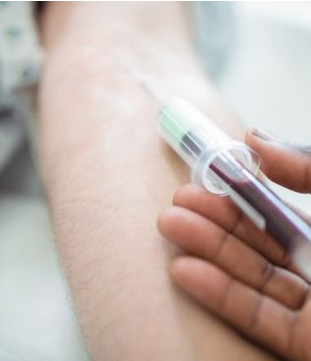 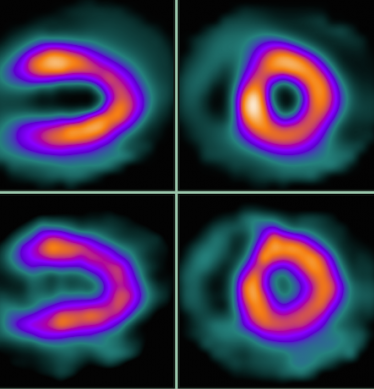 Pre-test Likelihood
Conventional thinking:

		“After a test, the likelihood of disease assigned to 		a given patient is closer to reality than it was 		before the test.“
Pre-test Likelihood
Conventional thinking:

		“After a test, the likelihood of disease assined to 		a given patient is closer to reality than it was 		before the test.“

			=> “Testing is helpful“
Pre-test Likelihood
No test is 100% accurate


(but we typically assume: even if accuracy is not 100%, there is still some value of the test)
Pre-Test Likelihood
Noninvasive tests for “obstructive“ CAD:	Sensitivity and specificity ~ 85%

				=> 15% of all results will be incorrect
No test is 100% accurate


(but we typically assume: even if accuracy is not 100%, there is still some value of the test)
Pre-Test Likelihood
Noninvasive tests for “obstructive“ CAD:	Sensitivity and specificity ~ 85%

				=> 15% of all results will be incorrect
1100 patients, 100 have disease
Pre-Test Likelihood
Noninvasive tests for “obstructive“ CAD:	Sensitivity and specificity ~ 85%

				=> 15% of all results will be incorrect
1100 patients, 100 have disease

100 with disease =>	85 correct		15 incorrect
Pre-Test Likelihood
Noninvasive tests for “obstructive“ CAD:	Sensitivity and specificity ~ 85%

				=> 15% of all results will be incorrect
1100 patients, 100 have disease

100 with disease =>	85 correct		15 incorrect

1000 without disease =>	850 correct		150 incorrect
Pre-Test Likelihood
Noninvasive tests for “obstructive“ CAD:	Sensitivity and specificity ~ 85%

				=> 15% of all results will be incorrect
1100 patients, 100 have disease

100 with disease =>	85 correct		15 incorrect

1000 without disease =>	850 correct		150 incorrect

        TOTAL		935 correct		165 incorrect
Pre-Test Likelihood
Noninvasive tests for “obstructive“ CAD:	Sensitivity and specificity ~ 85%

				=> 15% of all results will be incorrect
1100 patients, 100 have disease

100 with disease =>	85 correct		15 incorrect

1000 without disease =>	850 correct		150 incorrect

        TOTAL		935 correct		165 incorrect

        “ALL ARE HEALTHY“	1000 correct		100 incorrect
Pre-Test Likelihood
Sometimes, as a result of performing a test, the assessment of the patient after the test is worse than it was before 


True in particular for very high and very low pre-test likelihoods.
Pre-Test Likelihood
The value of a diagnostic test depends on 

   	1) pre-test likelihood  (sometimes it may be better to not use any test)

   	2) how the test performs in patient cohorts with low, intermediate, 	     and high prevalence of disease
.
Three very basic considerations
1. What do we want to know in patients with suspected CAD?
		A) Symptoms
		B) Prognosis

2. How accurate are our tests to find patients with CAD?
	About 85%

3. Is testing always useful?
	Not necessarily
Symptoms and pre-test Likelihood
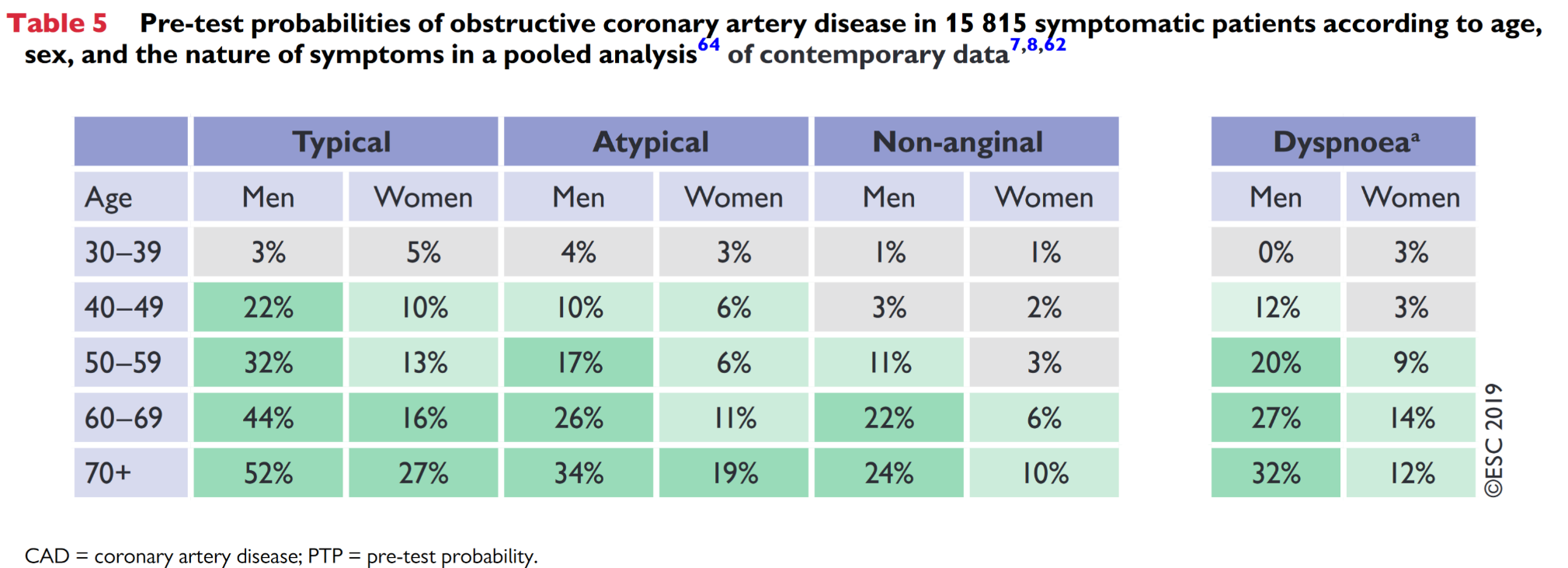 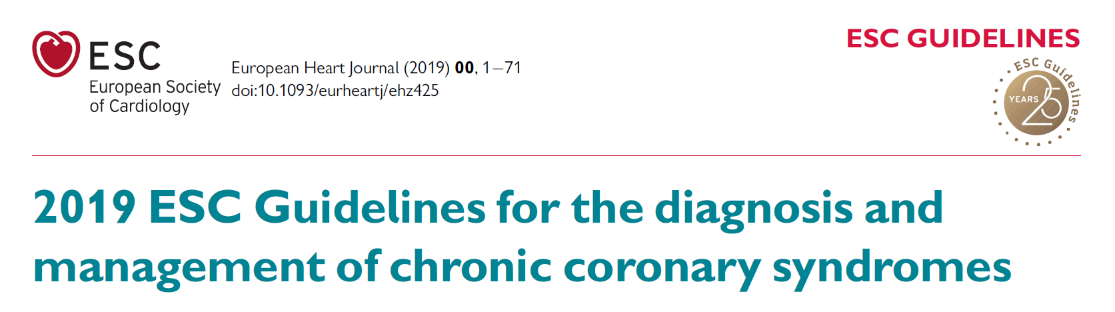 Symptoms and pre-test Likelihood
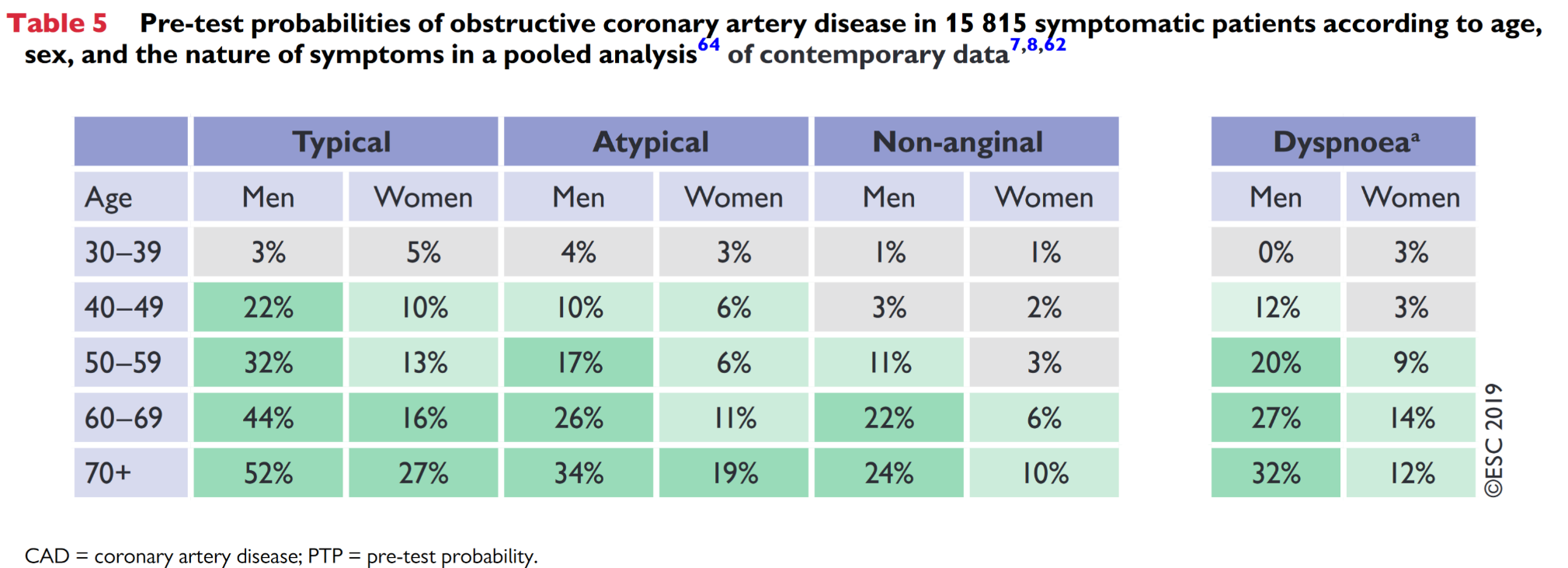 Likelihood of CAD is modified substantially if
      - multiple risk factors       - abnormal ECG
      -  Wall motion abnormality in echocardiography
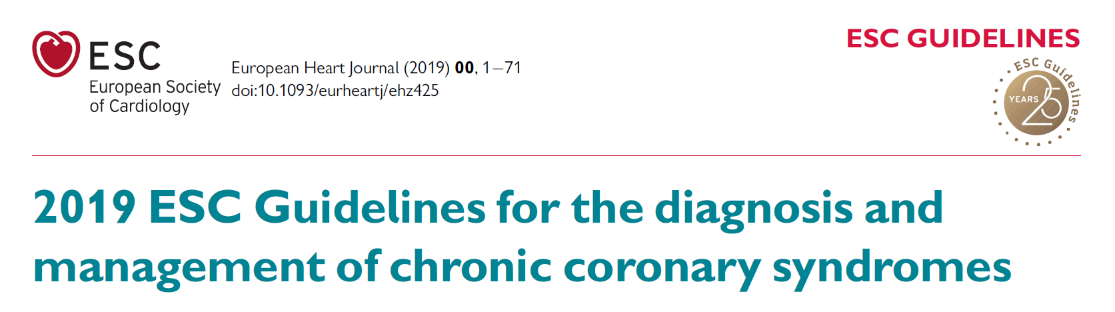 Symptoms and pre-test Likelihood
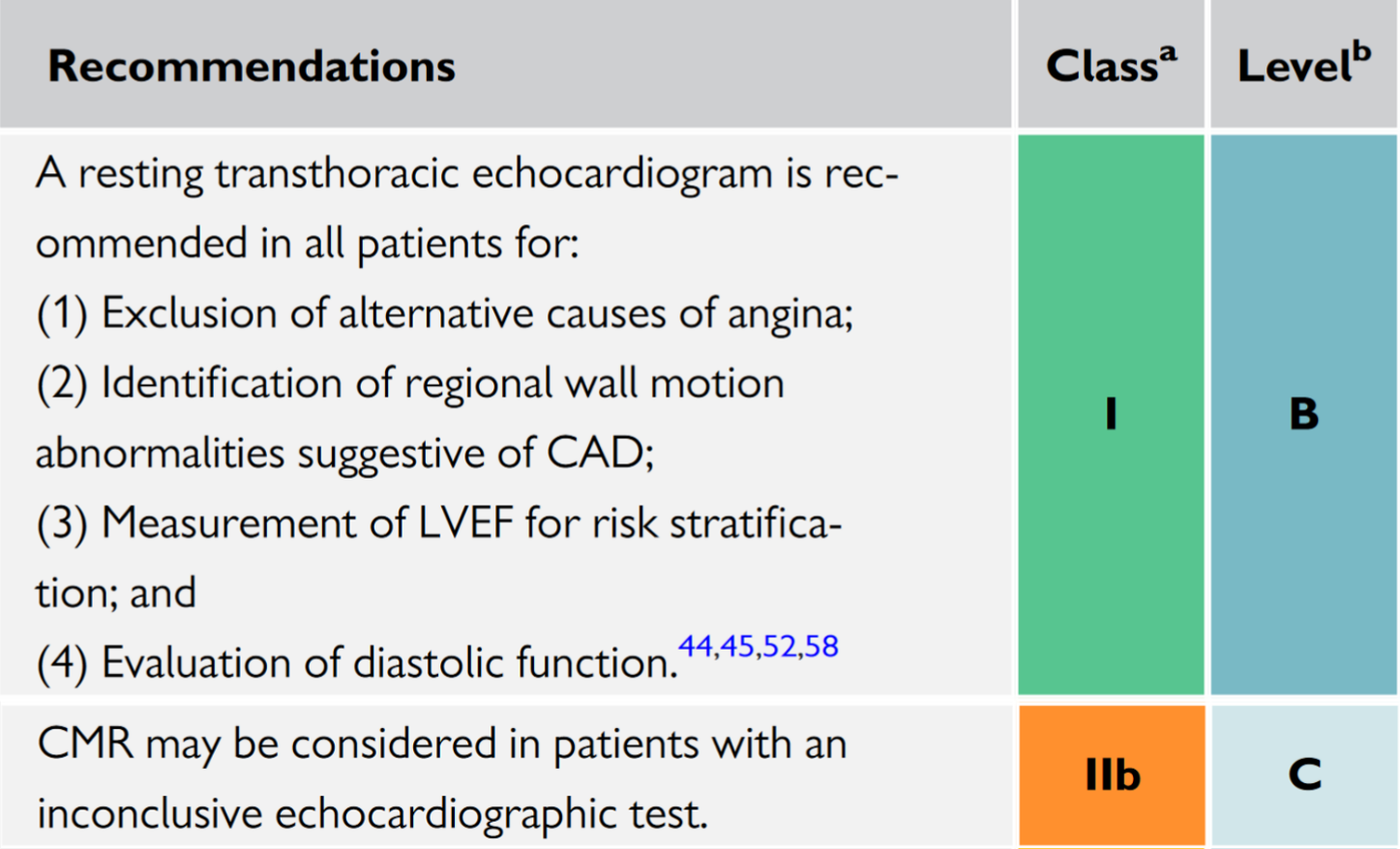 Testing for CAD
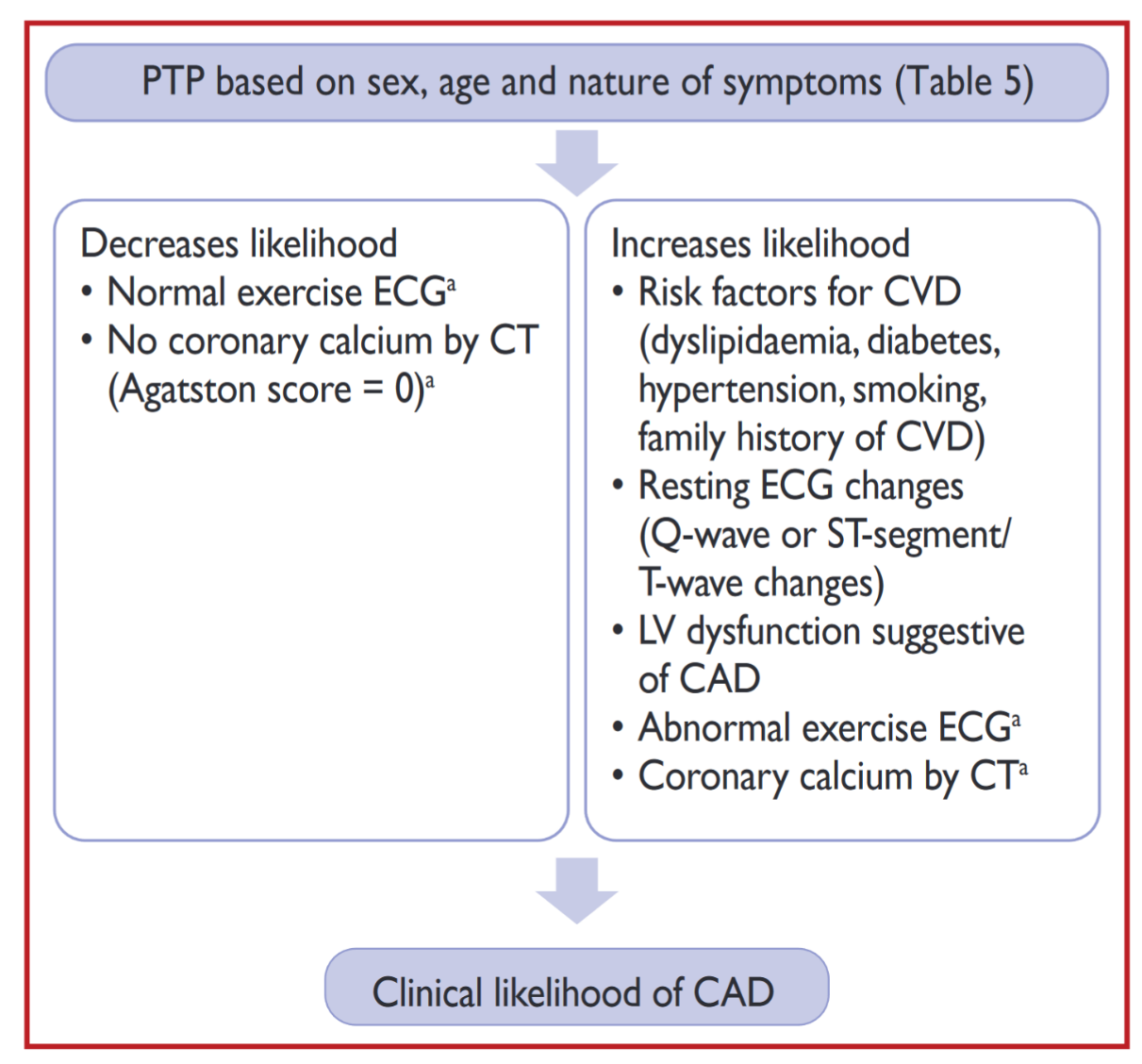 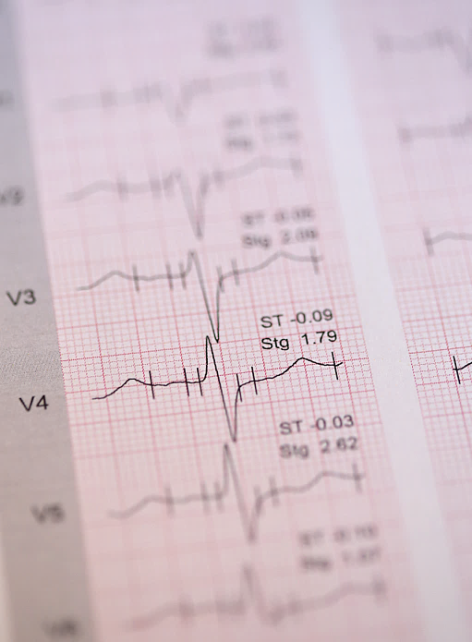 Stress ECG
Sensitivity: 50-70%Specificity: 60-80%
Testing for CAD
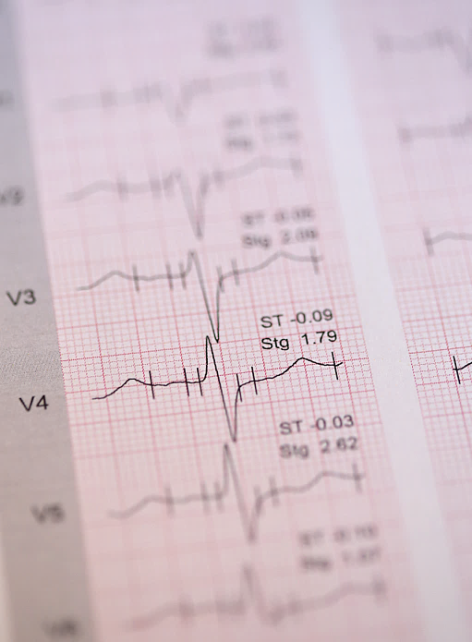 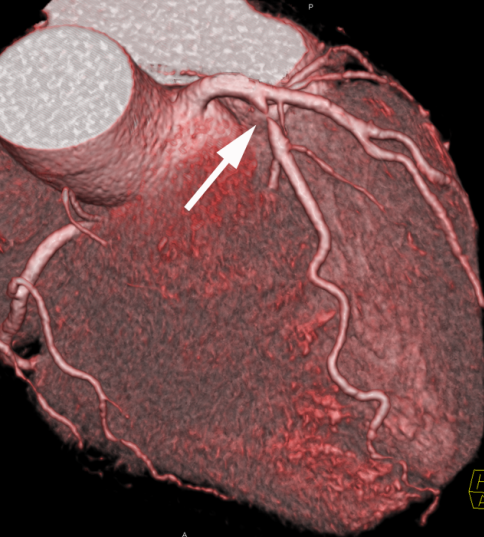 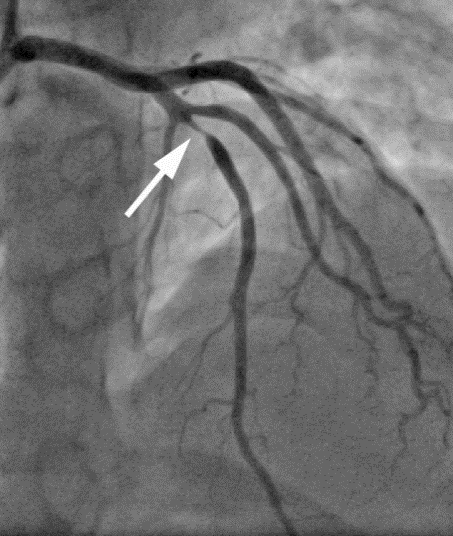 + FFR
Coronary Angiography
Stress ECG
Imaging Stress Test        SPECT       Stress-Echo       Stress-cMR
CT Angiography
Sensitivity: 50-70%Specificity: 60-80%
80-85%
Testing for CAD
+ Coronary Angiography
   (potentially also FFR/iFR)
+ Stress Test or FFR/iFR
   (unless > 90%)
+ FFR/iFR
   (unless > 90%)
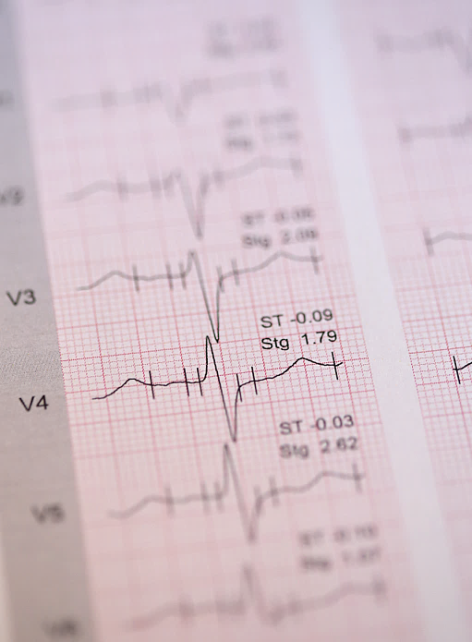 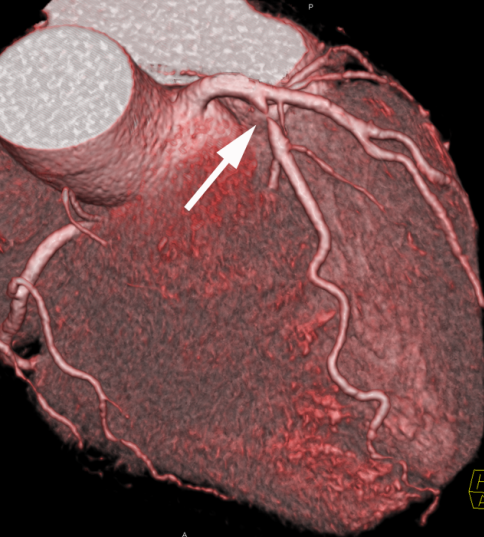 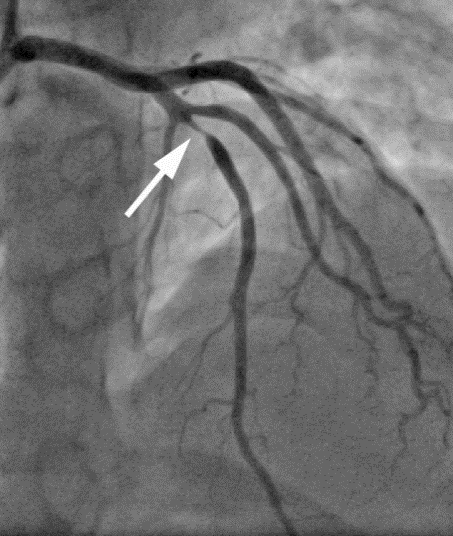 Coronary Angiography
Stress ECG
Imaging Stress Test        SPECT       Stress-Echo       Stress-cMR
CT Angiography
Sensitivity: 50-70%Specificity: 60-80%
80-85%
Testing for CAD
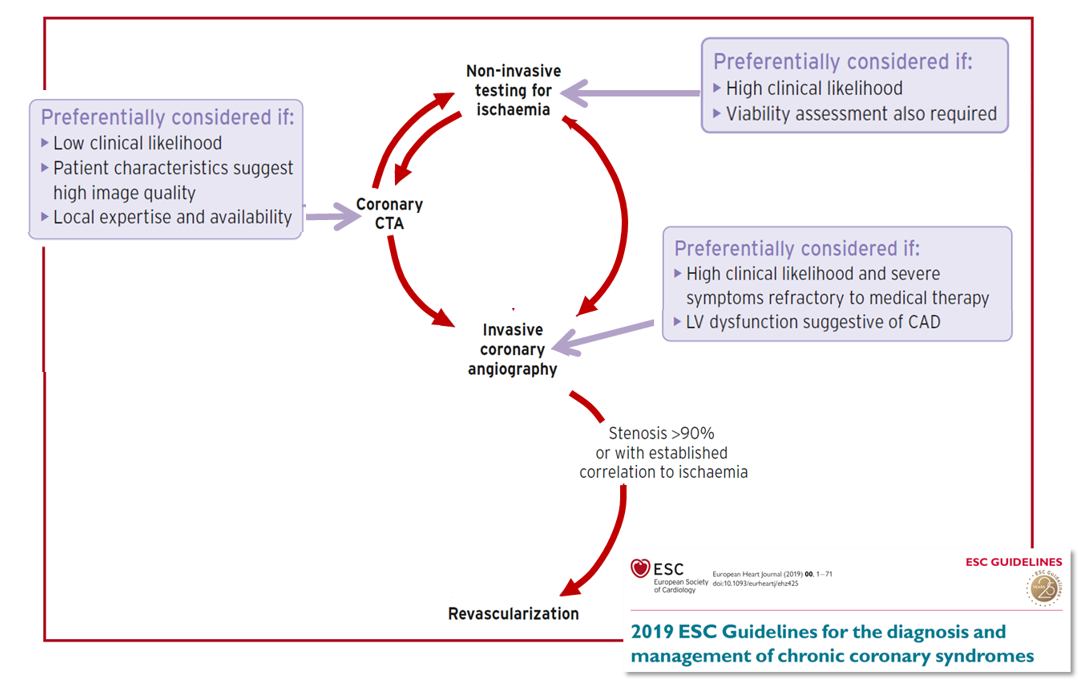 This graph as been slightly modified from the published version (for clarification)
Testing for CAD
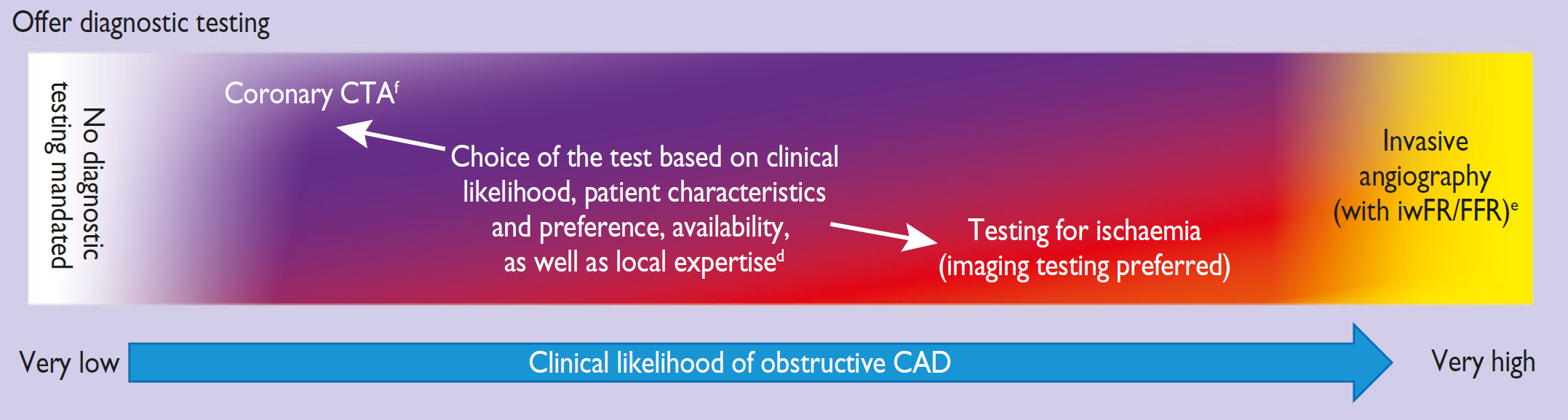 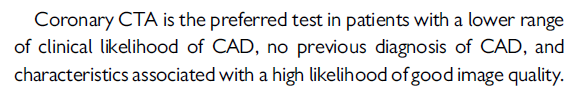 NEW!
Testing for CAD
The Guidelines emphasize that a test should only be selected if 
	- patient characteristics allow to expect high image quality
	- local expertise
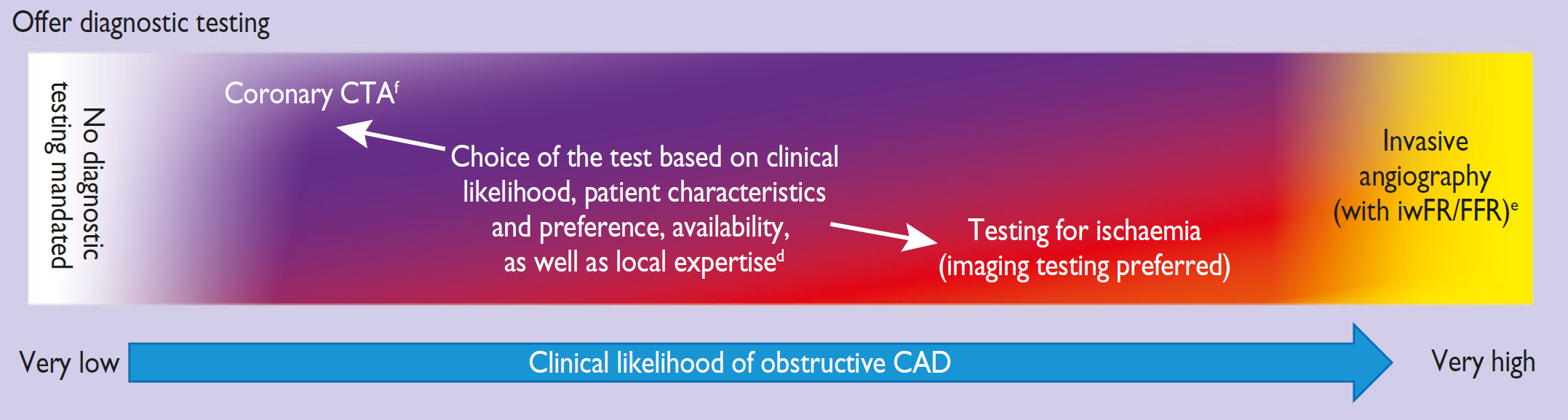 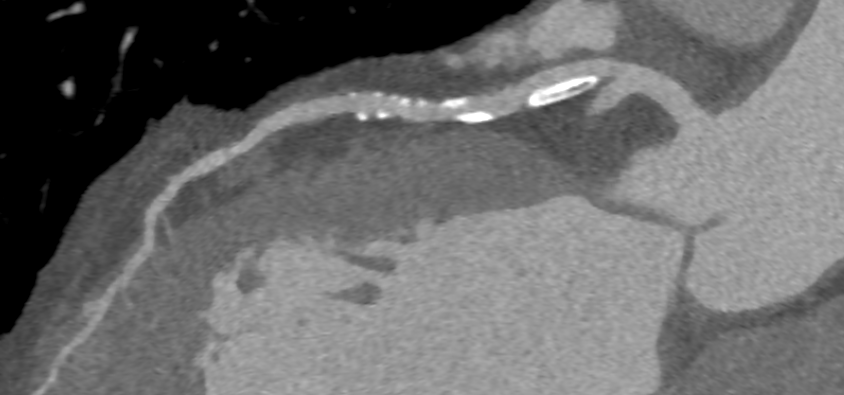 Coronary CTA:  1) Regular, low heart rate
	          2) Absence of substantial obesity
Follow-up Testing
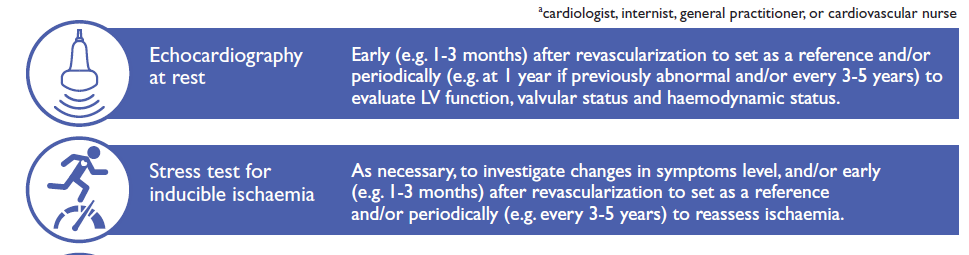 Summary:
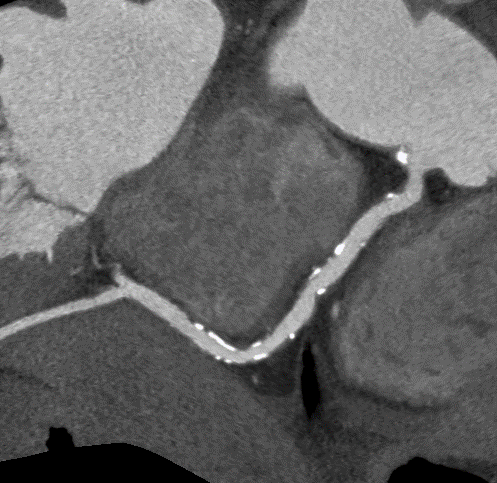 With current technology and knowledge about test performance:

	
	High degree of freedom in choosing the 	initial test

	The ability of CT to visualize plaque may 	allow improved  identification of at-risk individuals

	Sequence of tests may be appropriate

	Invasive angiography is a test, not an 	automatic route to PCI